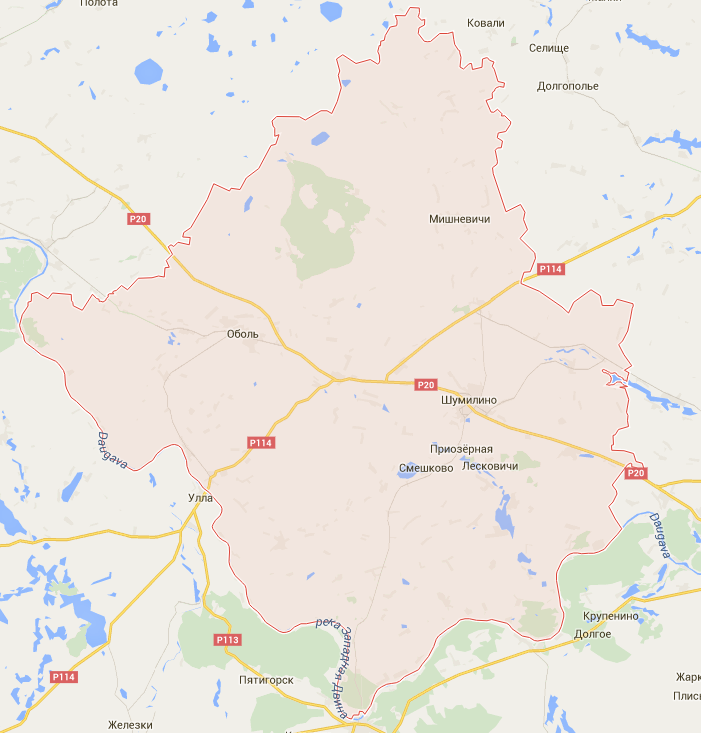 Бюллетеньоб исполнении  местных бюджетовна 1 июля 2019 года
Финансовый отдел Шумилинского райисполкома
Состав местных бюджетов
РАЙОННЫЙ БЮДЖЕТ
Базовый
уровень (1)
БЮДЖЕТЫ сельских Советов
Первичный
уровень (8)
Исполнение бюджета
тыс.руб.
Структура доходов местных бюджетов
тыс.руб.
тыс.руб.
Динамика доходов местных бюджетов
тыс.руб.
140,1%
112,4%
тыс.руб.
101,8%
113,7%
107,7%
120,9%
97,7%
116,6%
125,8%
Темпы роста доходов
Доля собственных доходов в структуре доходов местных бюджетов
Структура расходов местных бюджетов                по функциональной классификации расходов бюджета
Структура расходов местных бюджетов                 по экономической классификации расходов бюджета
Динамика расходов местных бюджетов
тыс.руб.
112,3%
112,4%
руб.
90,8%
89,6%
97,3%
97,6%
97,7%
84,0%
88,0%
83,5%
Темпы роста расходов
Долговые обязательства органов местного управления и самоуправления
тыс. рублей
Динамика просроченной задолженности по бюджетным ссудам (займам), исполненным гарантиям
тыс.руб.